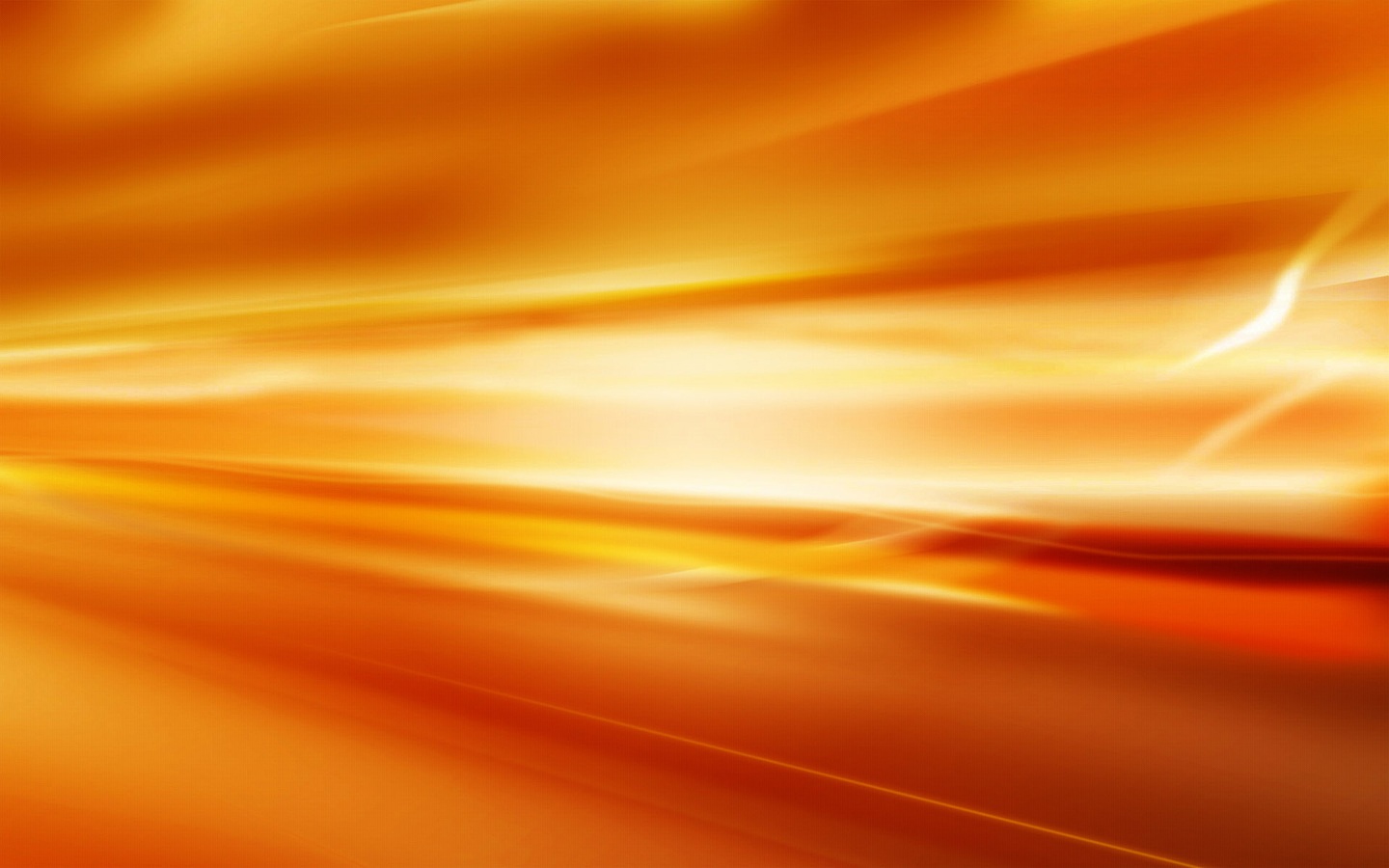 Муниципальное общеобразовательное учреждение Зазерская средняя общеобразовательная  школа
Районный этап областного конкурса  музеев
“Хранители 
воинской  славы”
«Экспозиция в музее ,  посвященная периоду 
Великой Отечественной войны
1941-1945г.г.»
Авторы: Самсонова Надежда Алексеевна
Мышанская Светлана Владимировна
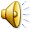 - 2010 год-
65 лет минуло со дня завершения долгой, кровопролитной, стоившей Советскому народу более 20 миллионов жизней, 
Великой Отечественной войны.  
Не обошла стороной война  и наш Донской край. 
Ушли в прошлое грозовые дни и ночи. Но живет  в сердцах людей ПАМЯТЬ о защитниках нашей Родины.
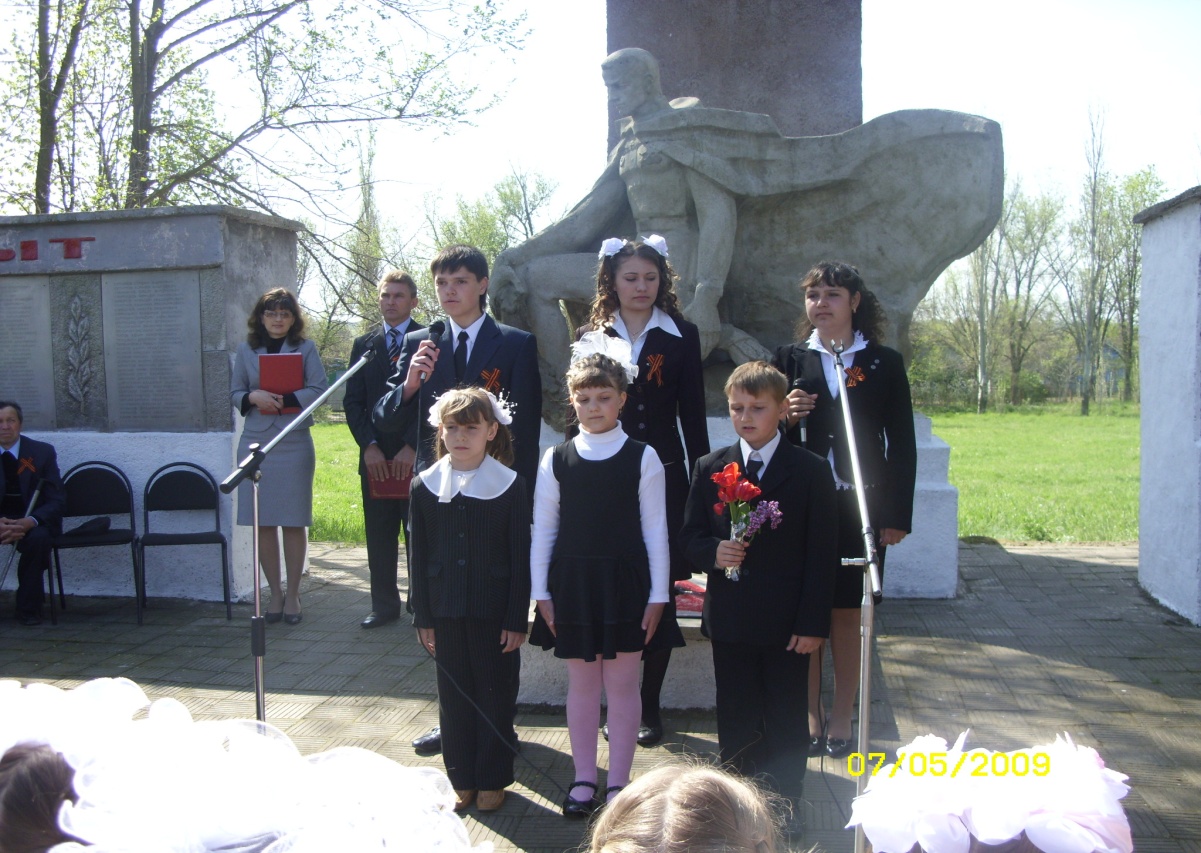 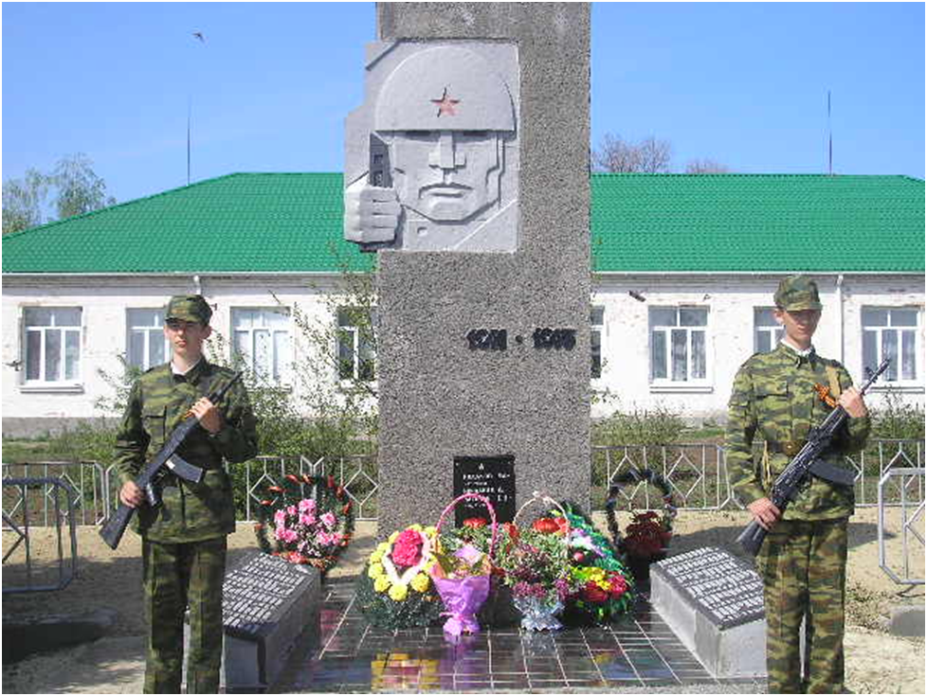 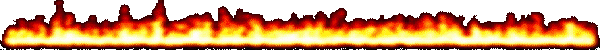 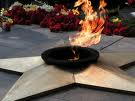 Братская могила                                                         Мемориал «Никто не забыт ничто не забыто»
Исторический музей МОУ Зазерская СОШ был открыт 8 мая 2000г. в канун 55-й годовщины Победы в Великой Отечественной войне 
1941 – 1945г. 
   Право перерезать ленту было предоставлено ветерану Великой Отечественной войны и педагогического труда Оброткиной Розе Тихоновне.
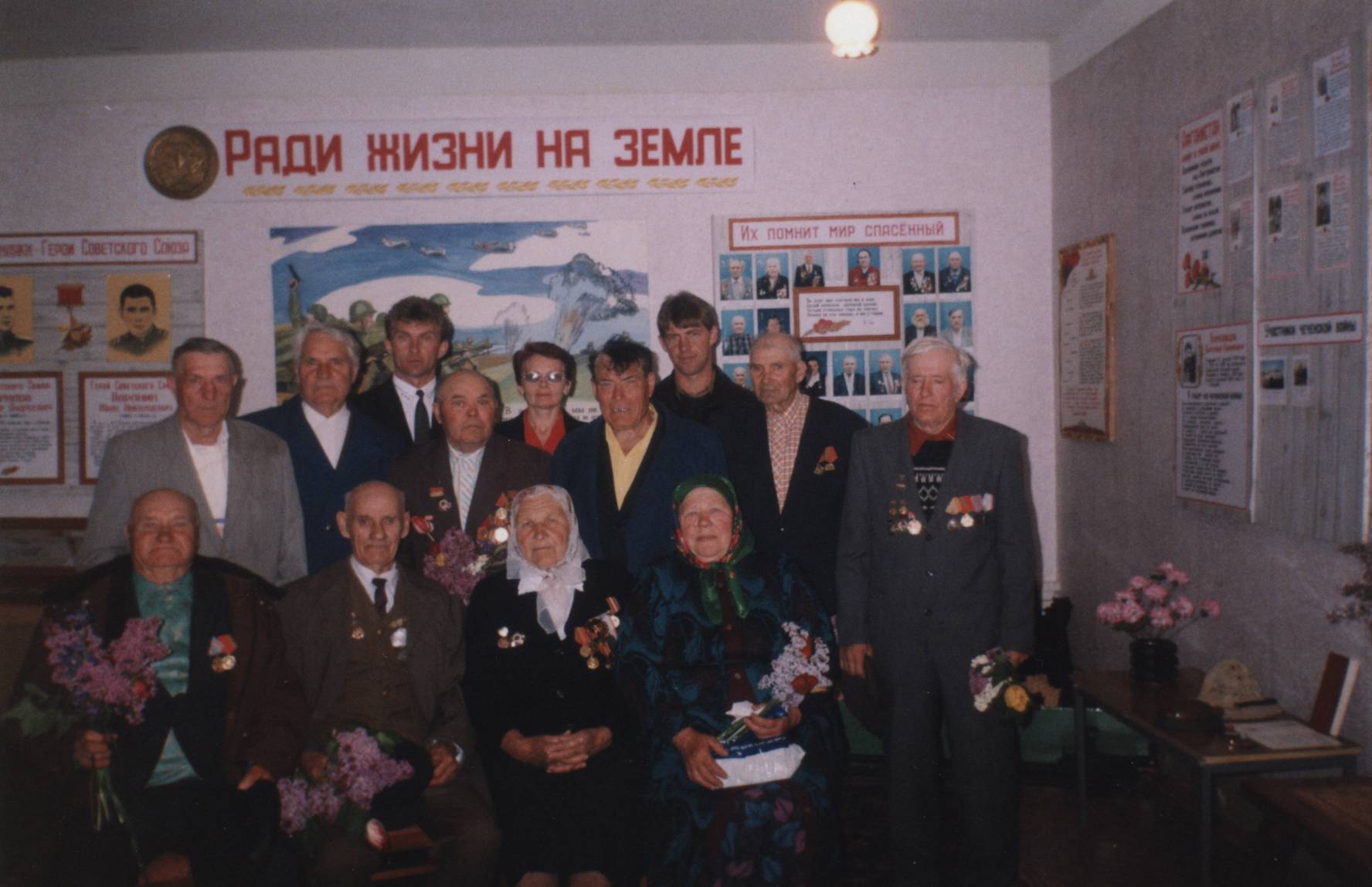 Почётными гостями 
этого мероприятия были участники Великой Отечественной войны.
РАЗДЕЛ МУЗЕЯ «РАДИ ЖИЗНИ НА ЗЕМЛЕ» ИМЕЕТ ГЛАВНУЮ ЦЕЛЬ: ВОСПИТАНИЕ СОЗНАТЕЛЬНОЙ ЛЮБВИ К РОДИНЕ, УВАЖЕННИЯ К ИСТОРИЧЕСКОМУ ПРОШЛОМУ СВОЕГО НАРОДА НА ПРИМЕРЕ ПОДВИГОВ, СОВЕРШЕННЫХ В ГОДЫ ВЕЛИКОЙ ОТЕЧЕСТВЕННОЙ ВОЙНЫ.
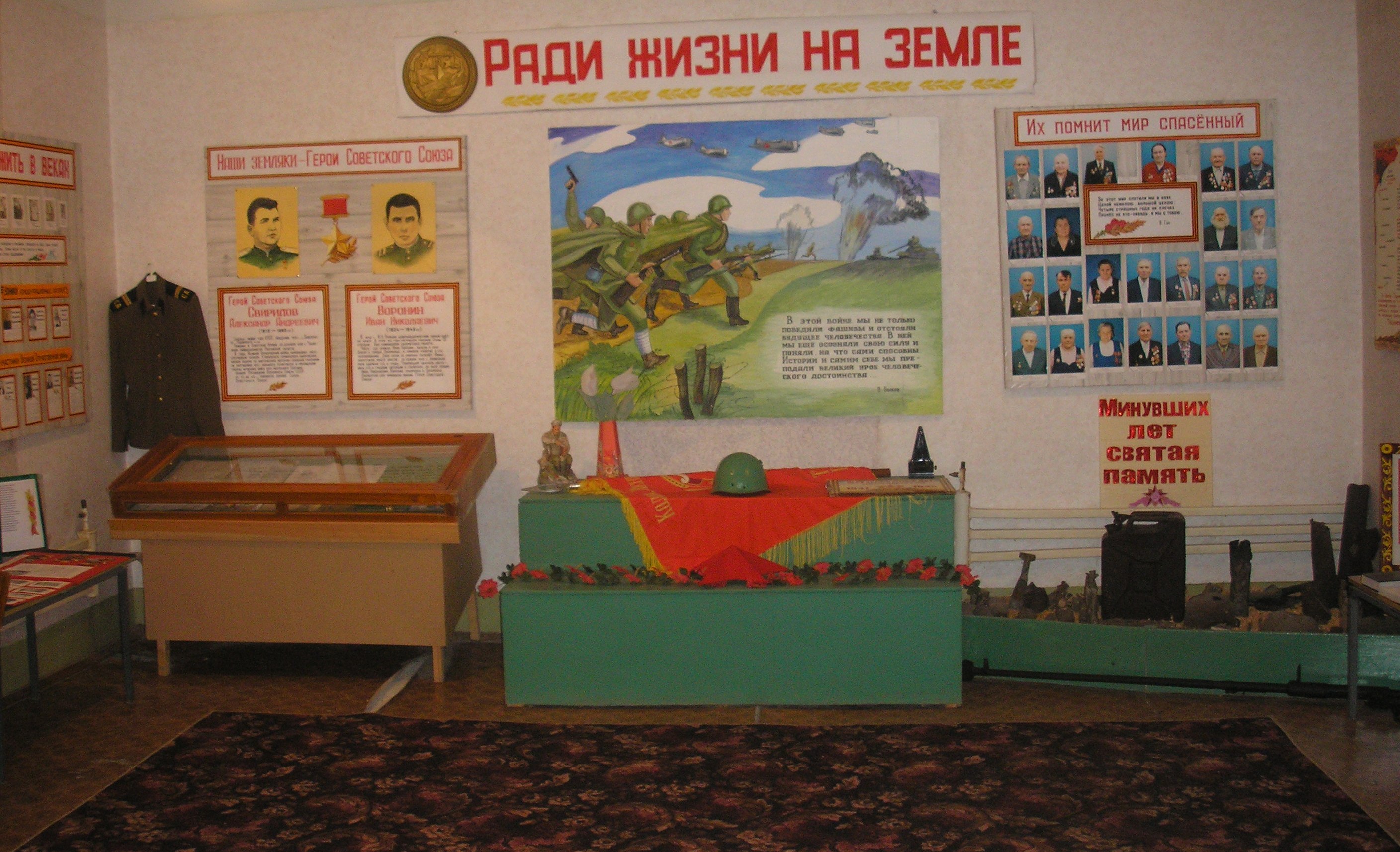 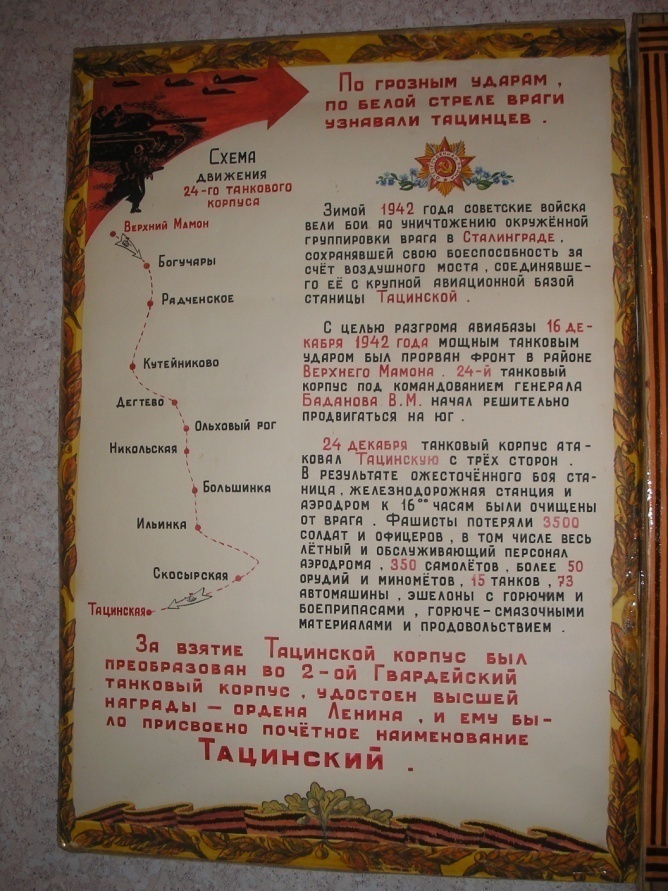 В разделе
 Боевой Славы
«Ради жизни на Земле» находятся стенды, экспозиция и выставка предметов военного времени
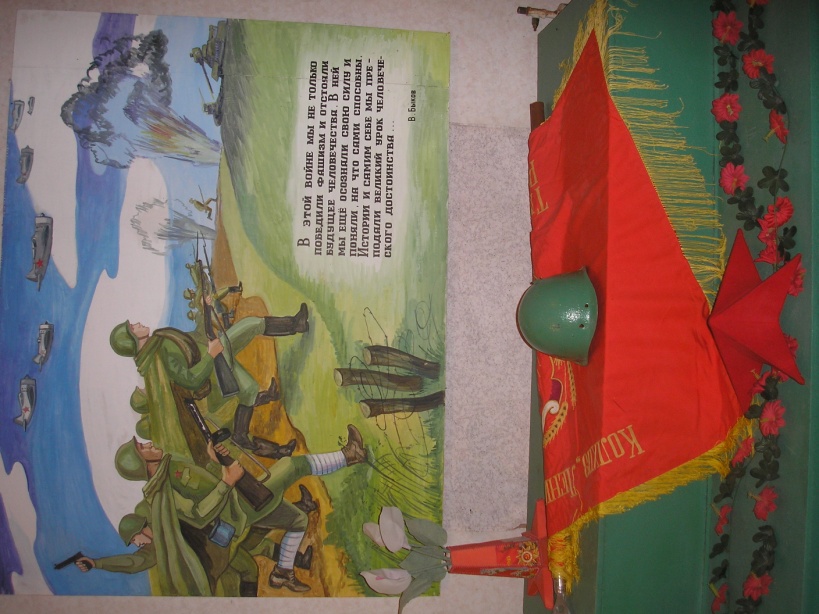 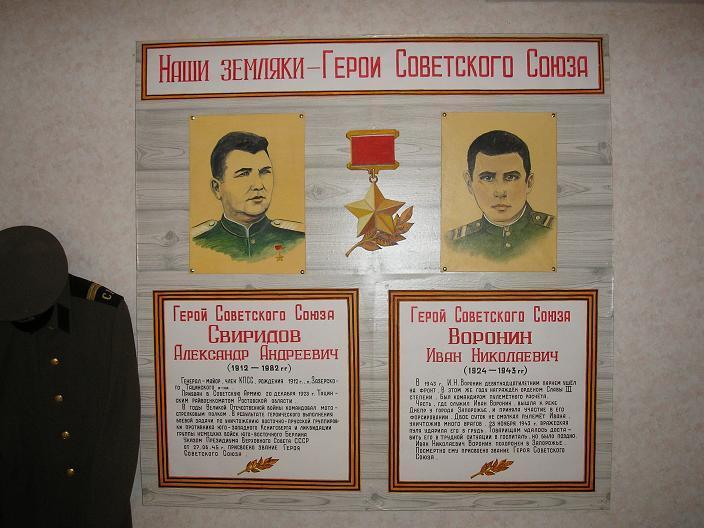 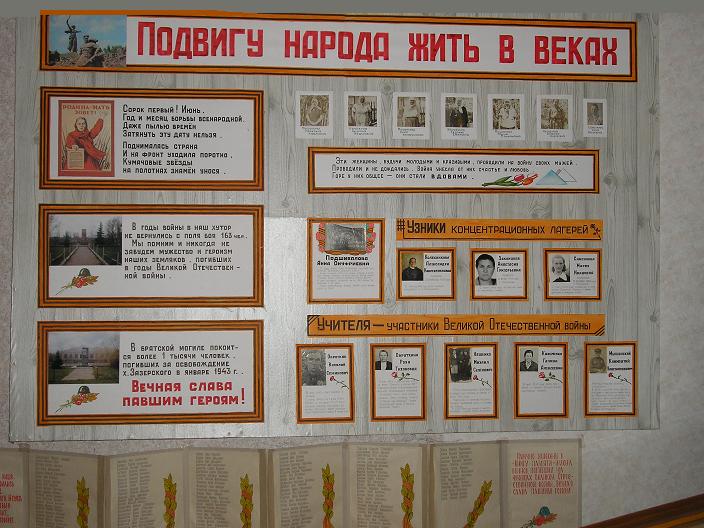 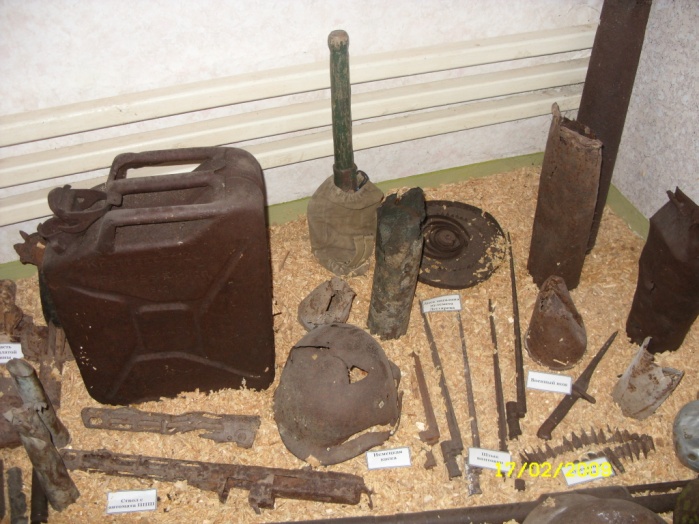 В настоящее время в нашем 
хуторе проживает 
пять ветеранов 
 Великой Отечественной войны
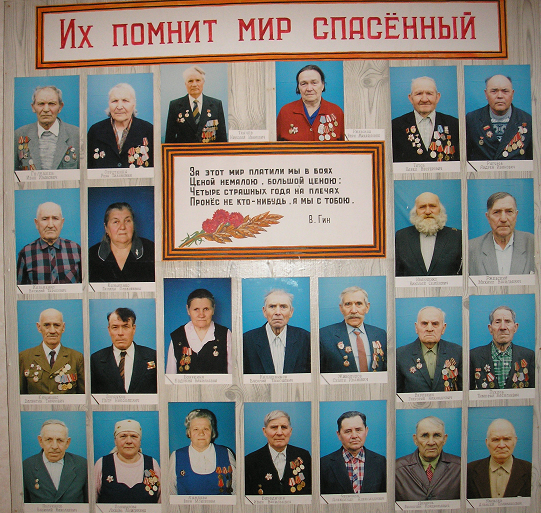 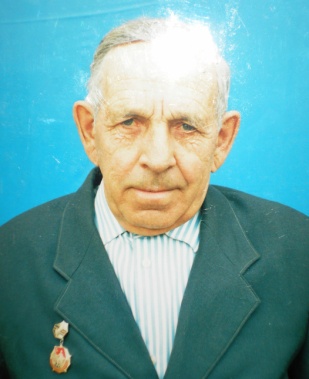 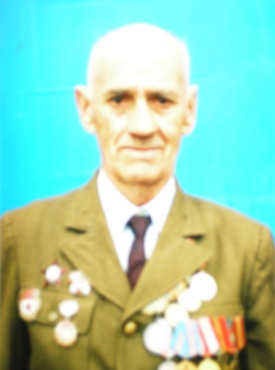 Полукаров В.Н.              Казьменко В.Т.
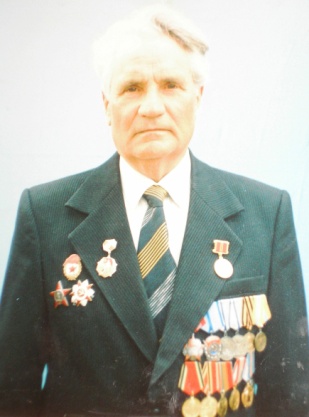 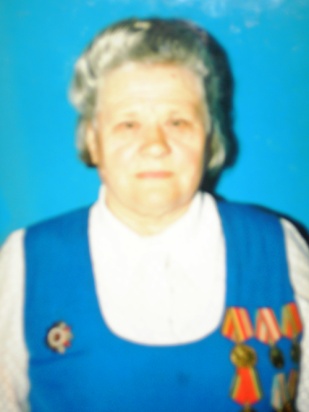 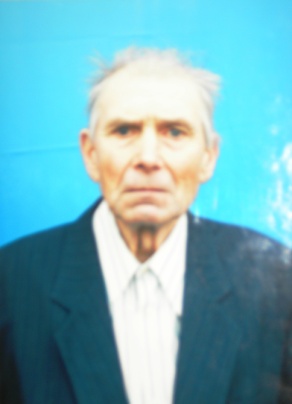 Не забыть нам этой даты,Что покончила с войной.Победителю солдату Сотни раз поклон земной!
Ткачев Н.И.                Лямцева В.М.         Калашников  В.Т.
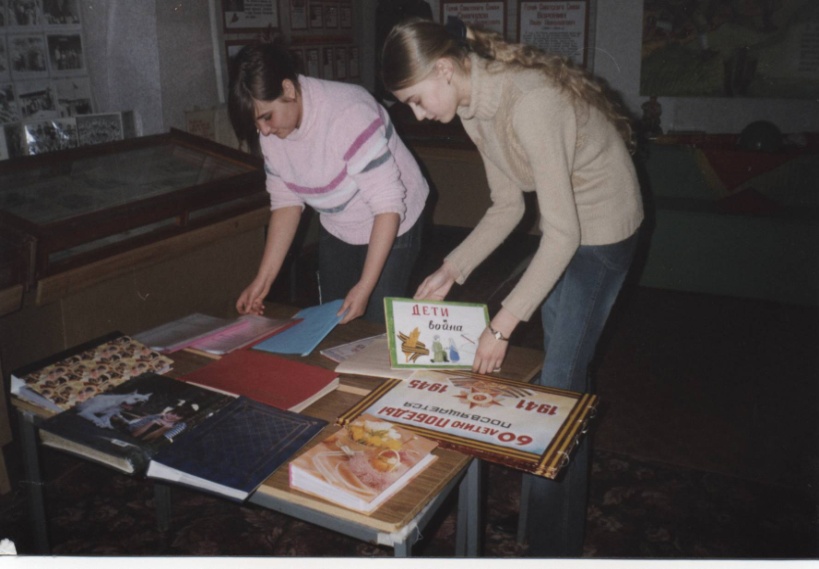 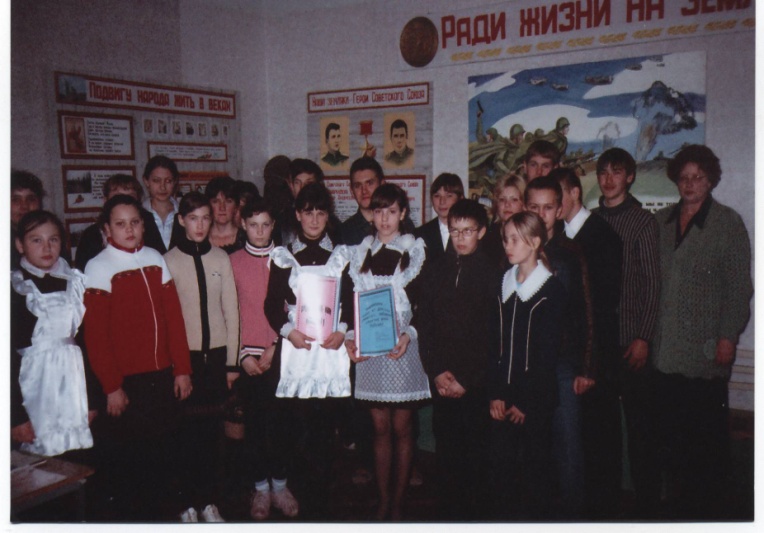 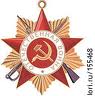 Краеведы готовят выставку.                                            На экскурсии учащиеся Араканцевской школы
В  МОУ Зазерская СОШ проводится 
большая работа по патриотическому воспитанию учащихся. Созданный в школе музей стал центром воспитания гражданина и патриота. Здесь проводятся уроки мужества, встречи с ветеранами войны, интересными, знаменитыми людьми.
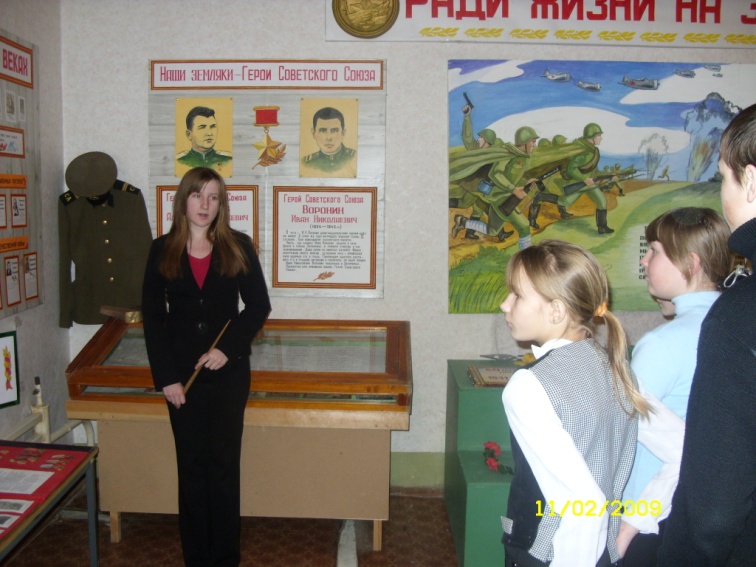 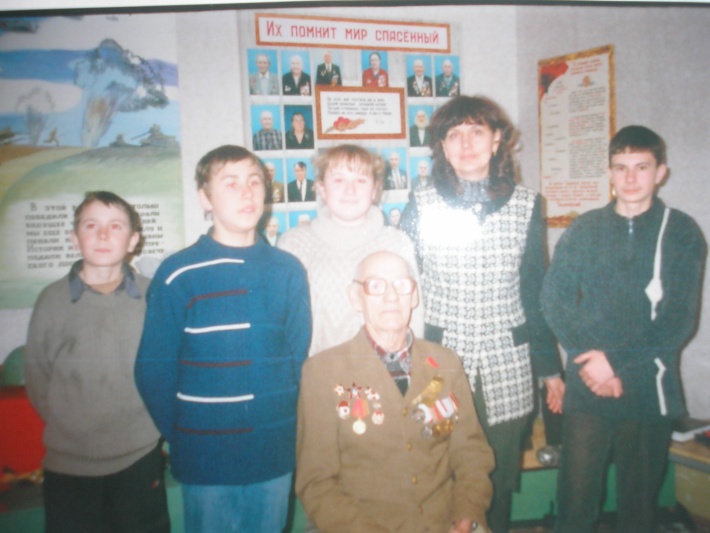 На уроке мужества с ветераном ВОВ Казьменко В.Т.                Ржевская Анна  проводит экскурсию
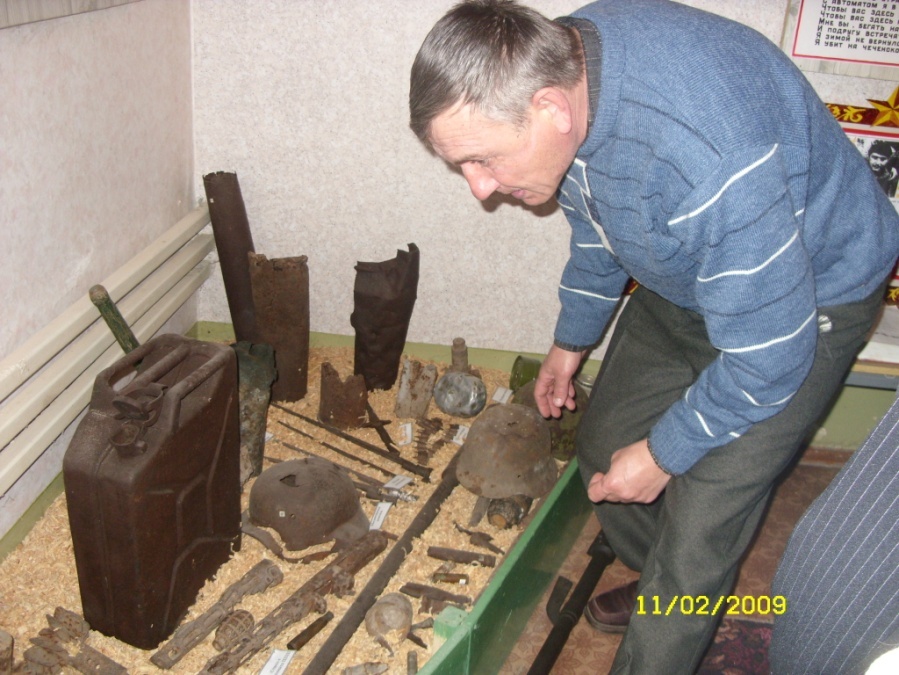 В музее хранится 48 подлинных предметов военного времени 
( фрагменты орудий, гильзы, штыки, 2 немецкие каски и 1 советская, 1 противотанковое ружье, немецкая канистра и др.), найденных в нашей местности.  Учитель ОБЖ   Пигарев Владимир Иванович знакомит учащихся школы с действием и использованием этих предметов  во времена Великой Отечественной войны.
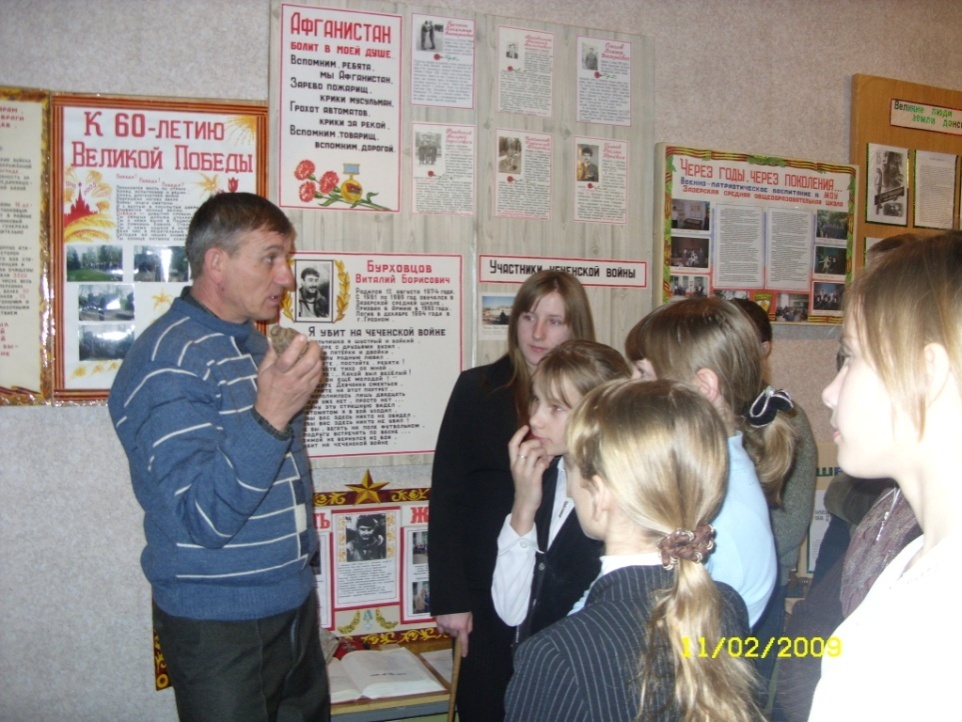 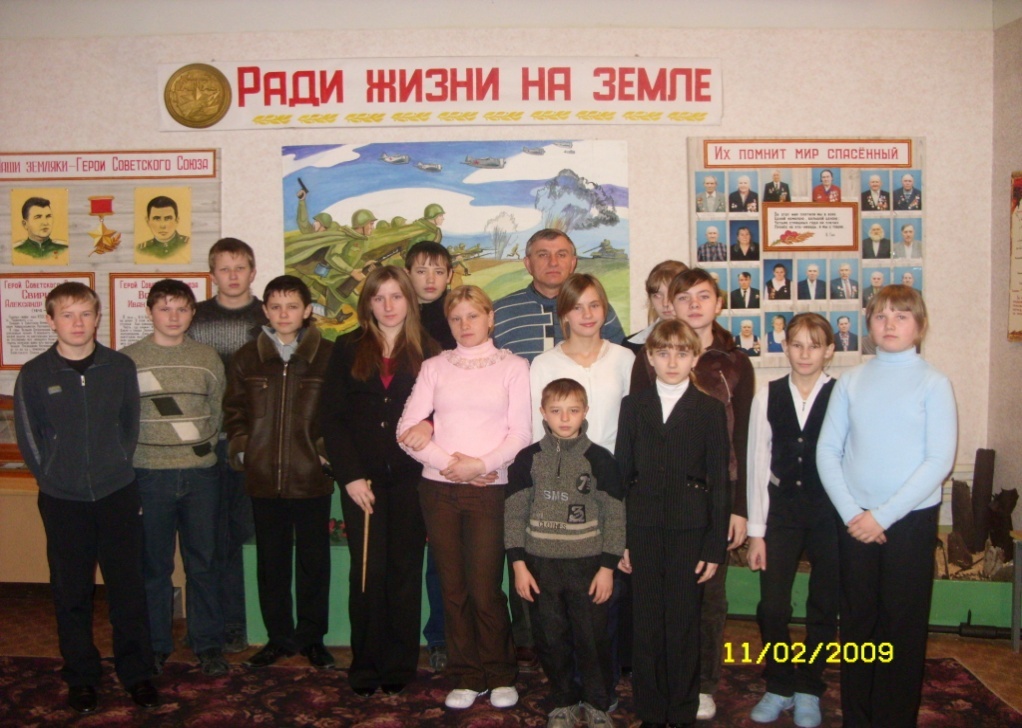 С каждым годом все дальше от нас героические и трагические годы Великой отечественной войны. Эта войны была  одним из самых тягчайших испытаний, которая с честью выдержала наша страна. Никогда не забудется подвиг солдата, стоявшего насмерть, и подвиг труженика, ковавшего эту победу в тылу.
    НАШ ДОЛГ – хранить память об этом подвиге, уважение к стойкости, мужеству, беззаветной любви к своему Отечеству и передать это следующим поколениям
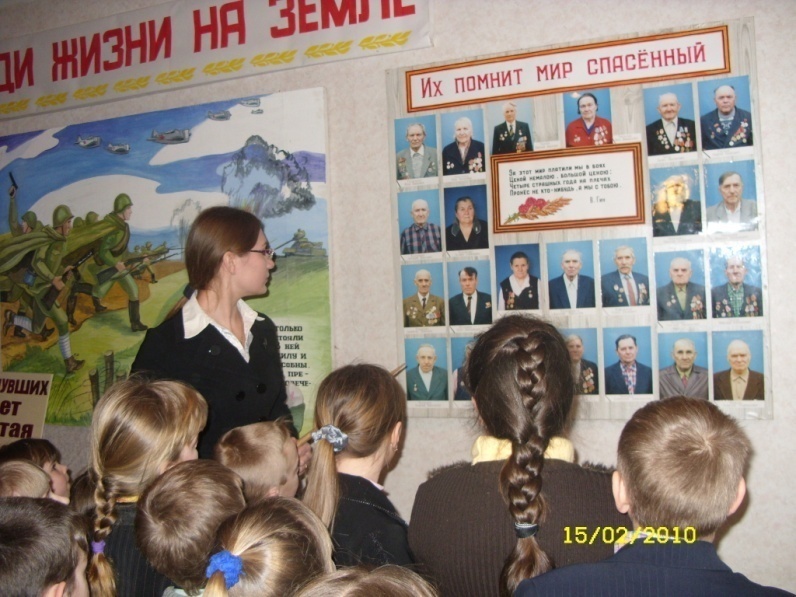 Экскурсовод Самсонова Н. знакомит учащихся 
начальных классов с судьбами ветеранов ВОВ
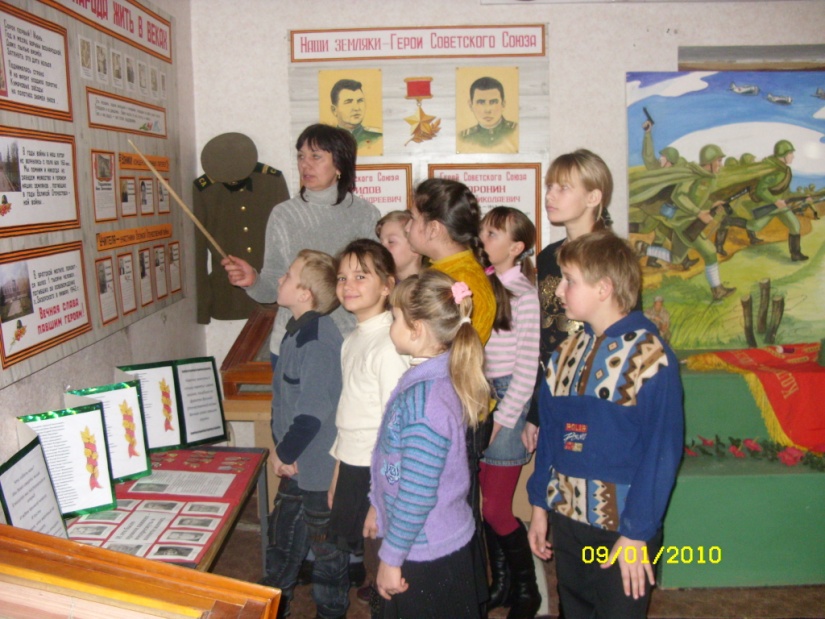 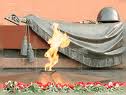 Руководитель музея Самсонова Н.А проводит экскурсию
 для детей оздоровительного лагеря «БОДРОСТЬ»
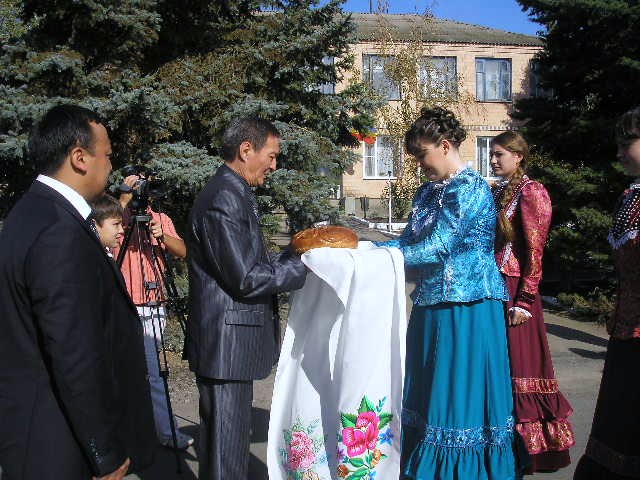 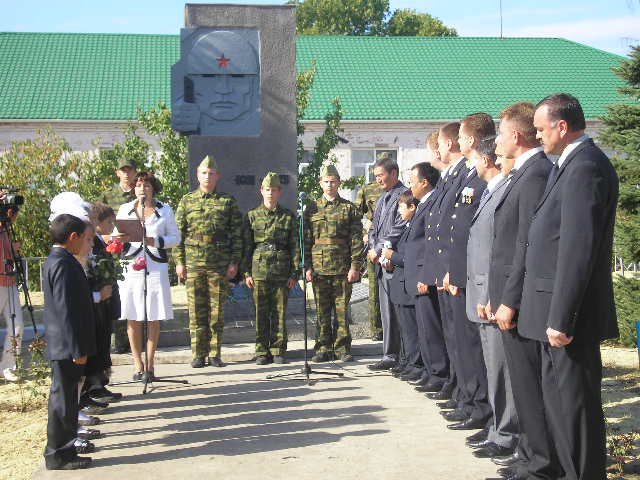 На базе школьного музея ведется большая поисковая работа, в ходе которой за последние несколько лет пополнился список солдат,
 погибших за освобождение хутора Зазерского и захороненных в  братской могиле.
    Через 67 лет стало известно имя гвардии рядового Бегали Ибрагимова.
    29 сентября 2010 года в хутор Зазерский из Казахстана приехали его родственники, чтобы отдать дань памяти Бегали и тем кто вместе с ним сложил голову, защищая Донскую землю от фашистских захватчиков.
Встреча почетных гостей из Казахстана
Минута молчания
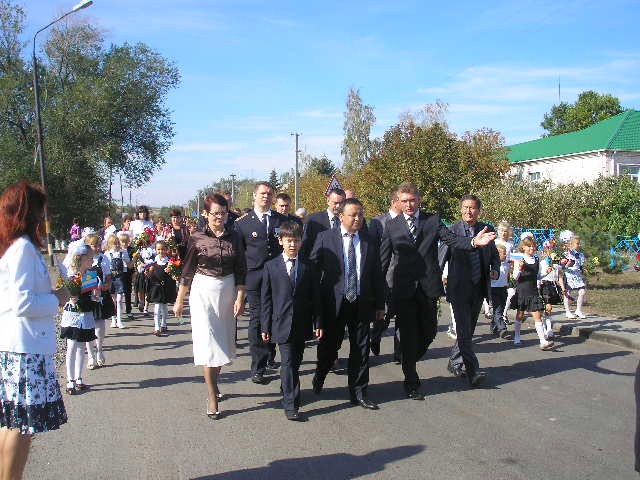 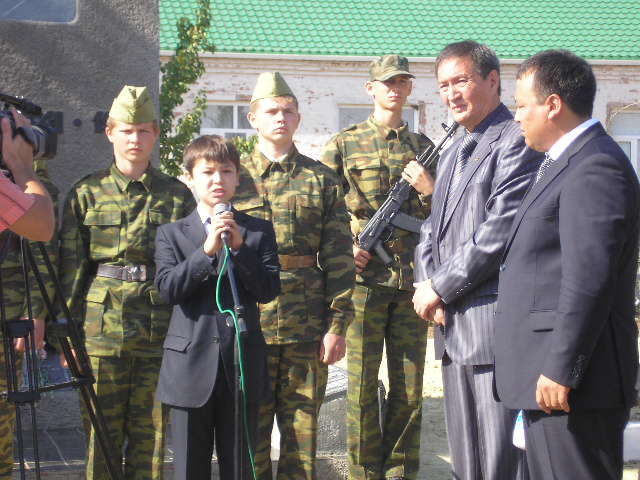 Проникновенные слова о памяти 
прозвучали  из уст правнука  погибшего
Все направились к братской могиле
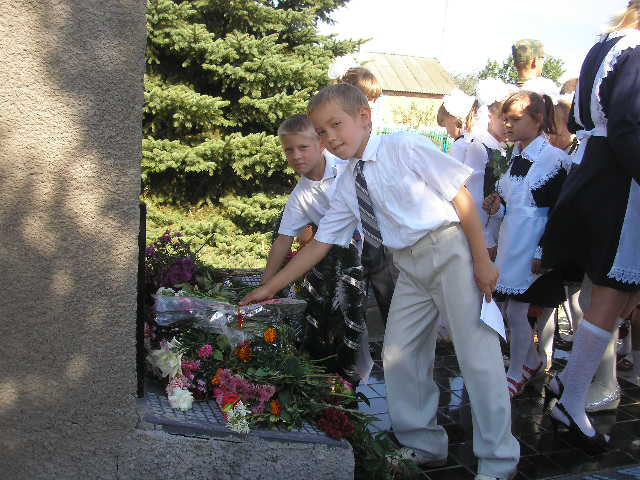 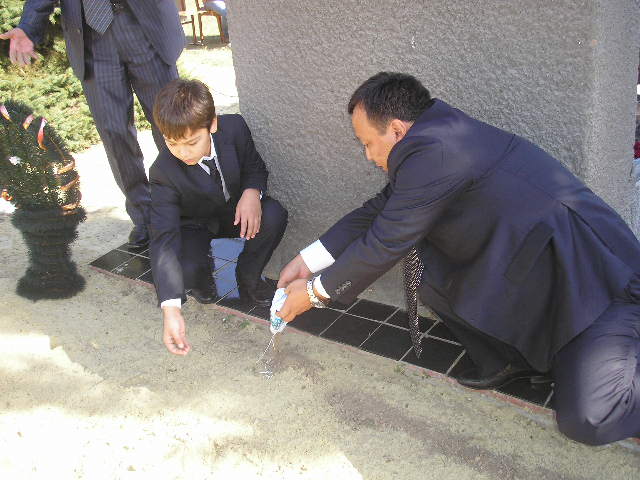 К подножию памятника 
возлагаются живые цветы
Родственники привезли мешочек 
с землей с Родины погибшего героя
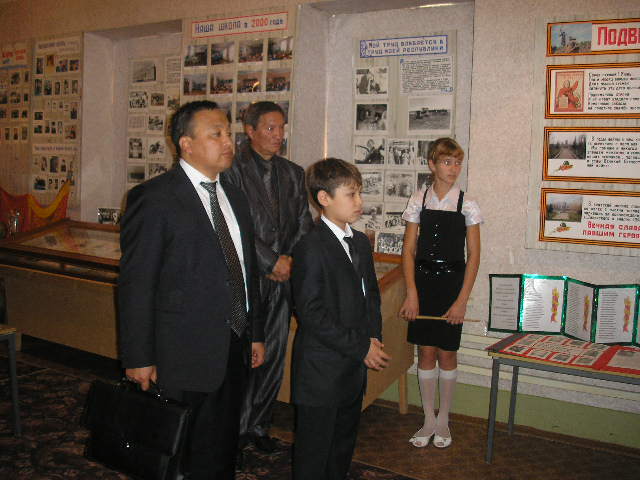 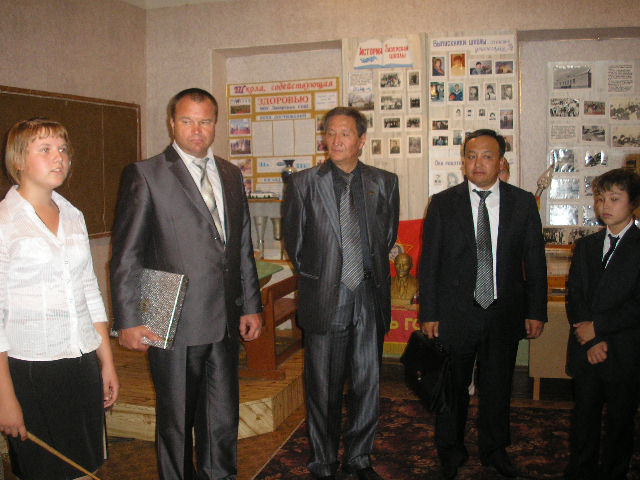 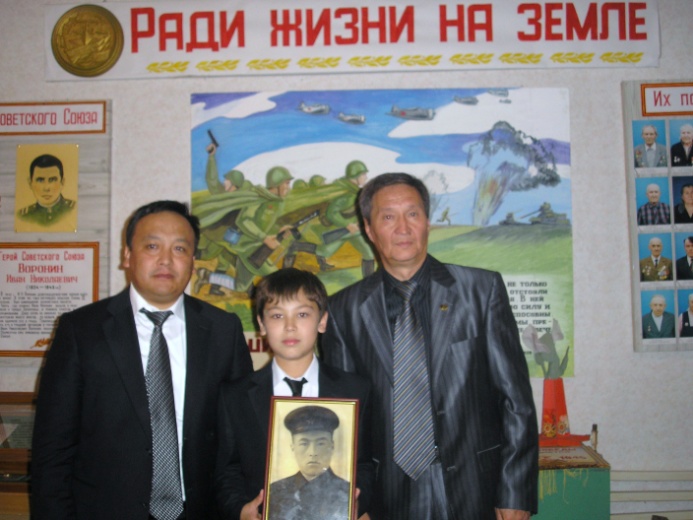 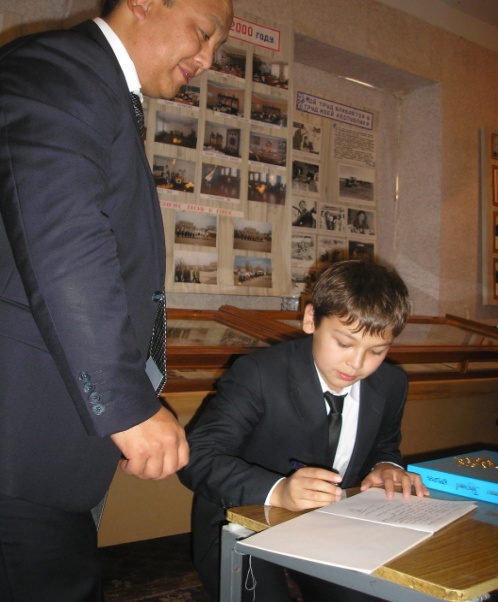 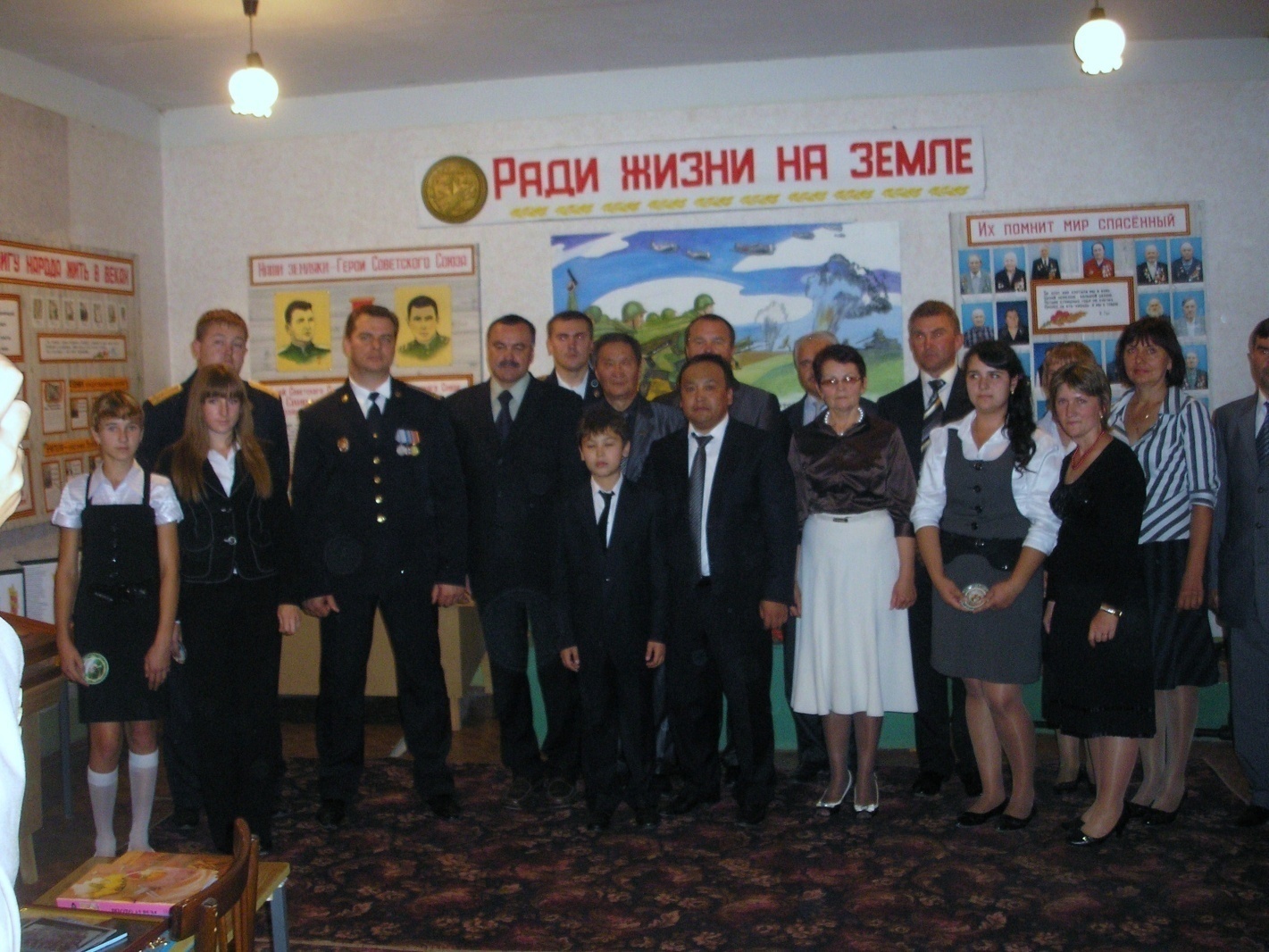 Экскурсоводы  музея  познакомили гостей с экспозицией «Ради жизни на Земле».
      Родные погибшего солдата поблагодарили за  память и радушный прием. В дар музею они передали  фото Бегали Ибрагимова и сделали запись в Книге отзывов.
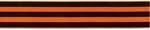 Человеческая память. 
Время не властно над ней! И сколько бы лет и десятилетий ни прошло, люди Земли снова будут возвращаться к нашей Победе, ознаменовавшей торжество жизни над смертью, разума  над безумием, гуманности над варварством.
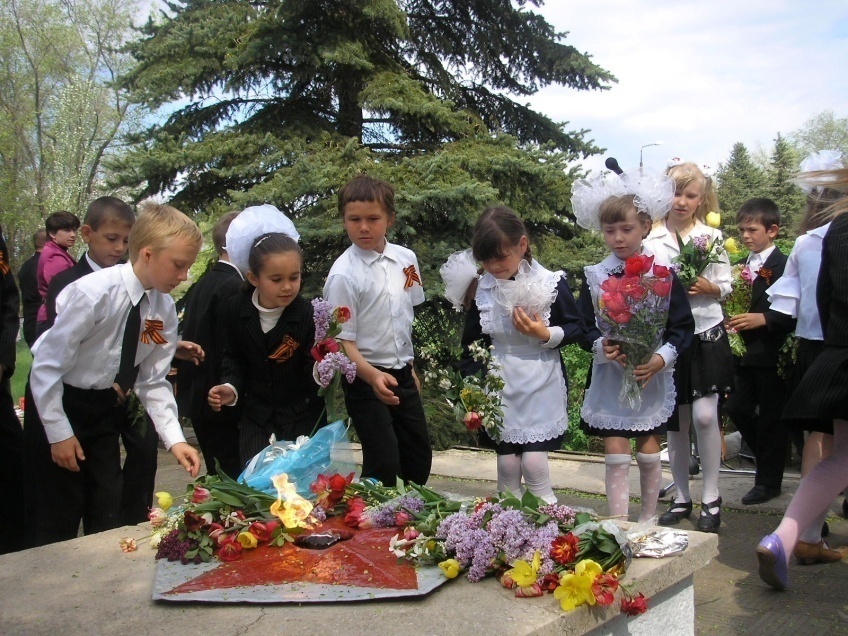 Возложение цветов к вечному огню на мемориале
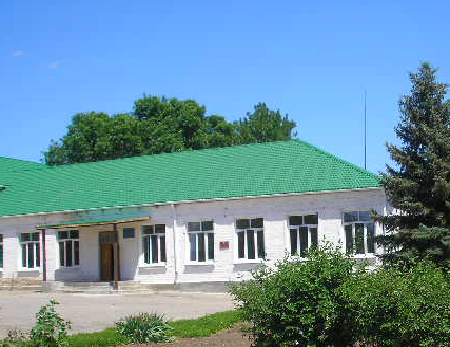 Наш  адрес:      347064 Ростовская обл.         Тацинский район          х. Зазерский         ул. Центральная, 38   тел.8 - 86 - 397- 26 – 5 – 30  адрес электронной почты:         zaz sch @ rambler. ru 
Авторы:
Самсонова Надежда Алексеевна
руководитель школьного музея
Мышанская Светлана Владимировна
руководитель краеведческого кружка «Верность»